How to build community when there are no easy answersMay 13, 2015FoCoFuture Forums
Martín Carcasson, Ph.D.
Director of the Center for Public Deliberation
Associate Professor, Department of Communication Studies
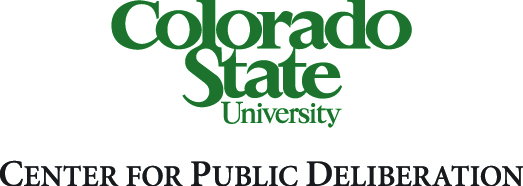 CPD Projects, 2006-2015
Poverty in Larimer County 
PSD Student Think Tank facilitator group
 K-12 school improvement
Improving higher education through student-faculty reciprocity
 Politics of food
 Issues surrounding aging
 Early childhood education
 On campus stadium proposal
 Senior transportation
 Campus smoking
 K-12 School safety
 Bullying
 Mental health
 Culture of aging
 Nature in the City
  K-12 Technology
 Campus climate
 Senior outreach
 FC water, recycling, and downtown plans
Civic mission of schools
Grade configuration of Poudre School District schools
Statewide dropout rate
Colorado Health Care Reform
Student housing
Improving higher education
Childhood obesity
Bicycle safety
Diversity Dialogues at CSU Diversity Conference
STEM education in K-12
Arts Engagement Summit
UniverCity Connections (CSU/Old Town collaborative project)
School budgeting issues/school closures
Medical Marijuana
Regional visioning process
 Water and growth issues
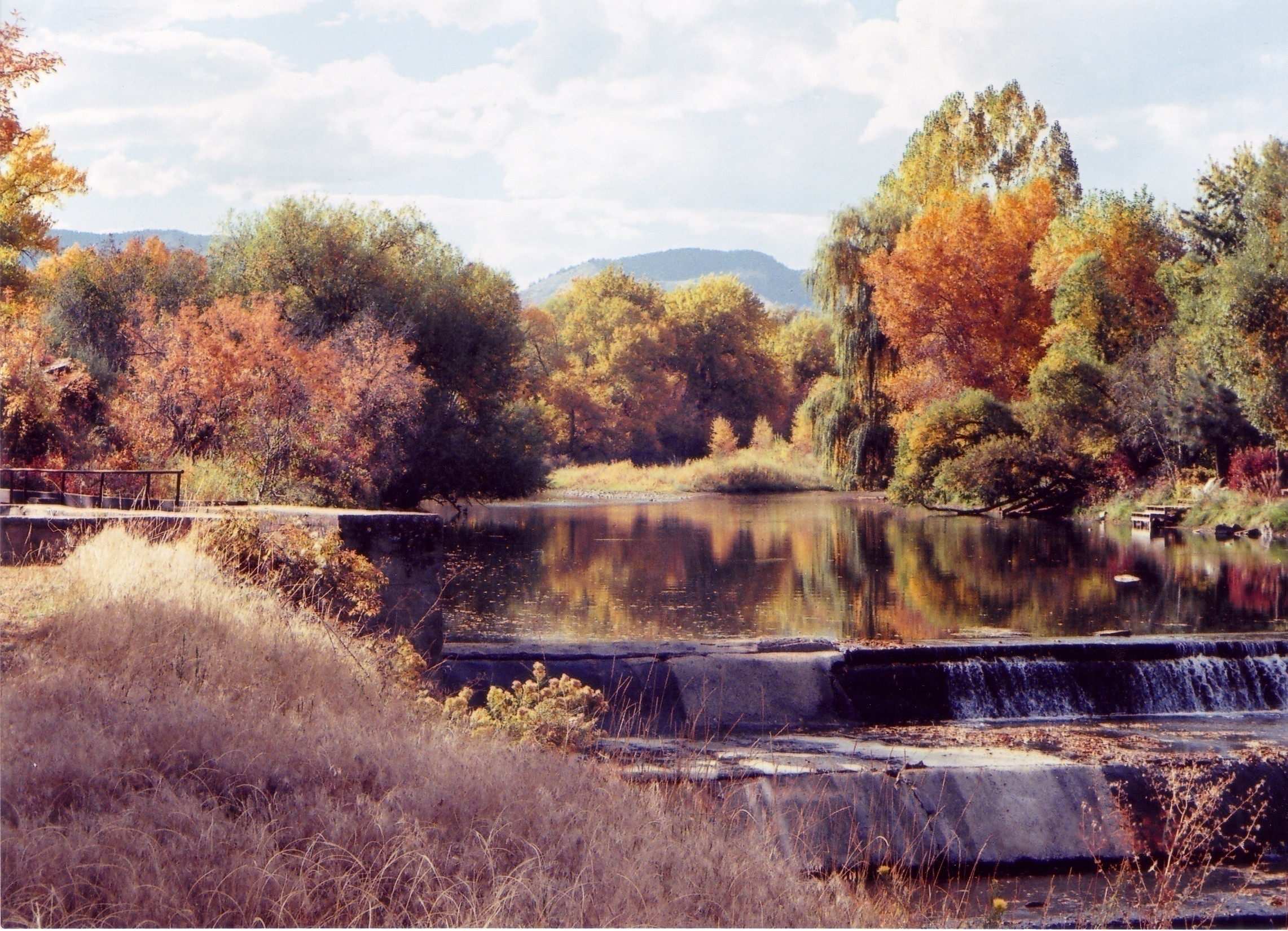 Water in Northern Colorado as a Wicked Problem

Some things we care about:
Healthy river with healthy ecosystems
Recreational opportunities
Economic vitality
Water for homes & lawns
Open space and wildlife habitat
Low cost of living
Freedom of choice of where to live
Local food economy
Water for local farms
Image courtesy of Rose Brinks.
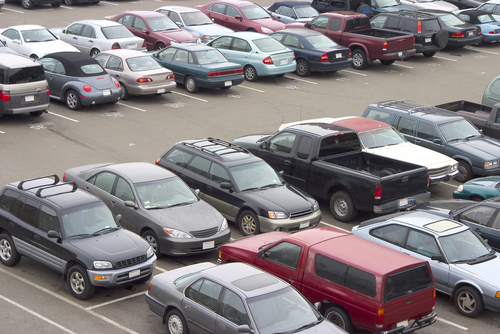 Parking at CSU as a Wicked Problem
Some things we care about:
Fairness
Low cost
Work productivity
Safety
Flexibility
Low community impact/
Good neighbors
Aesthetics/
Campus beauty
Convenience/
Low time cost
Employee morale
Environment
Consistency/Ease of use
Works for visitors
Works for staff
Works for faculty
Works for students
Works for working parents
Works for commuters
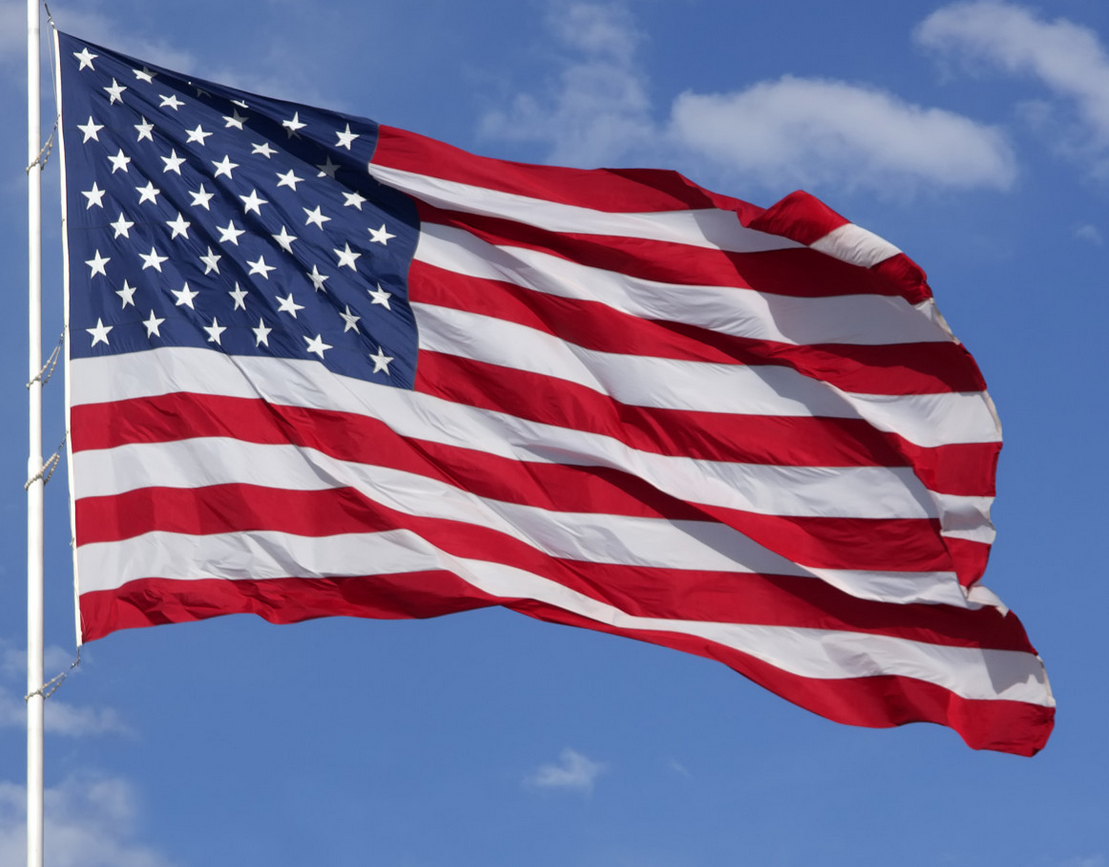 Basic American Values as a Wicked Problem
Equality
Freedom
Security
Community
Justice
Self-reliance
Tolerance
Cooperation
Democracy
Stability
Values set from www.choices.edu   “Choices for the 21st Century Education program
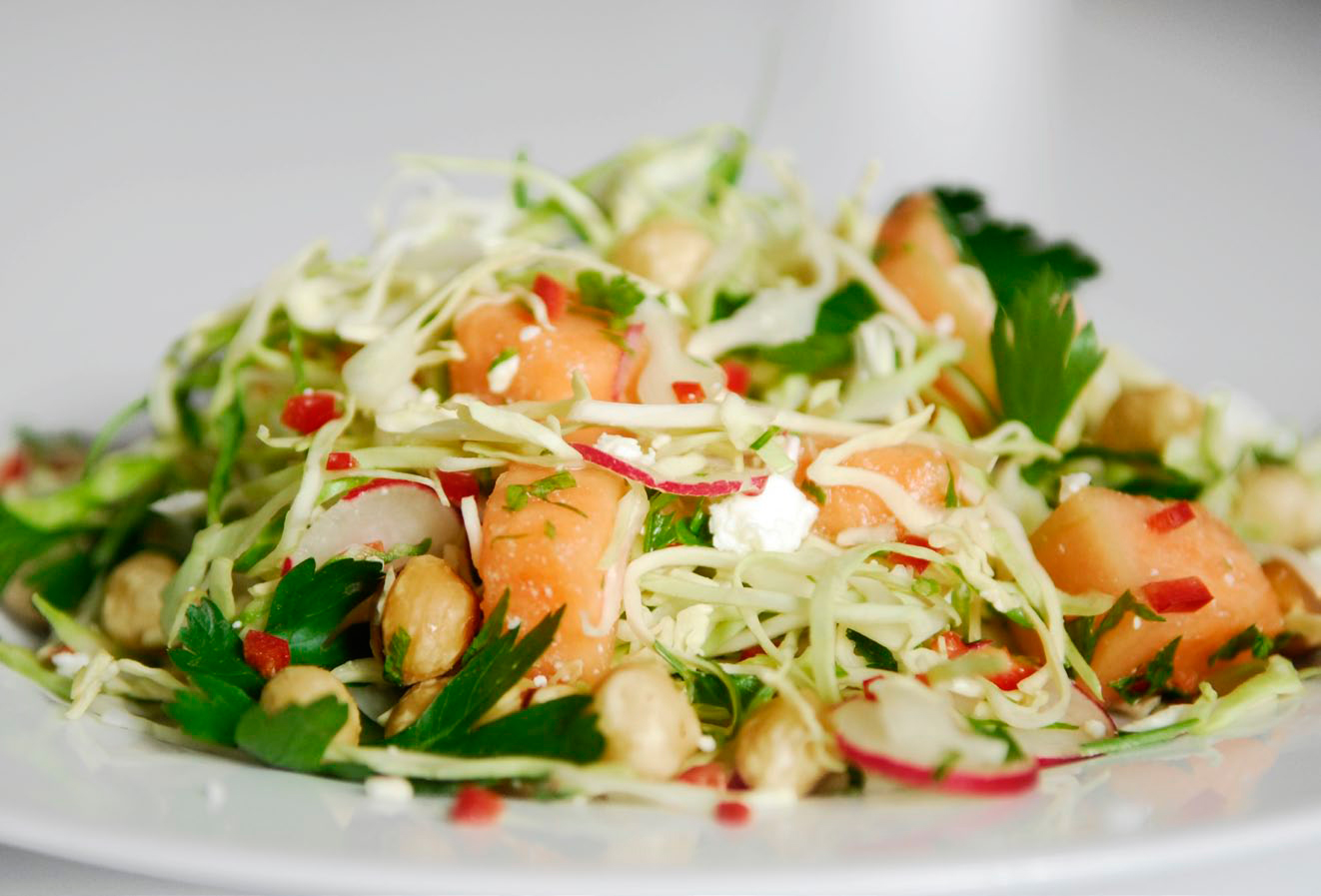 FOOD AS A WICKED PROBLEM
WE WANT OUR FOOD TO BE:
Nutritious
Safe
Fresh
Long lasting
Inexpensive
Delicious
Ethically grown
(labor/animal welfare)
Convenient
(Accessible, Easy to prepare)
Our choice
Supportive of a local economy
Supportive of a agriculture community
Grown and delivered in a environmentally responsible manner
Supportive of efforts to reduce hunger locally and globally
The Printer’s Dilemma
You can have it: 
Fast
Good
Or
Cheap.

Pick 2 of the three
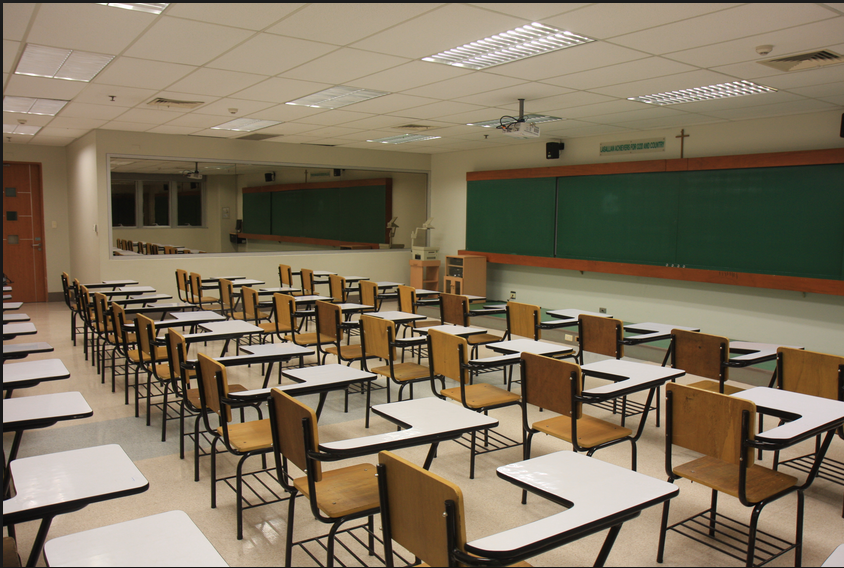 Competing values in improving student success
Quality/High expectations
Affordability/Access
Efficiency
Consistency
Flexibility
Fairness
Completion / Graduation
Innovation
Tradition, Stability
Capitalism as a wicked problem
The “Triple Bottom Line” of 
Profit   (economics, also tied to jobs and taxes)
People  (social justice, equality, fairness)
Planet  (environment)
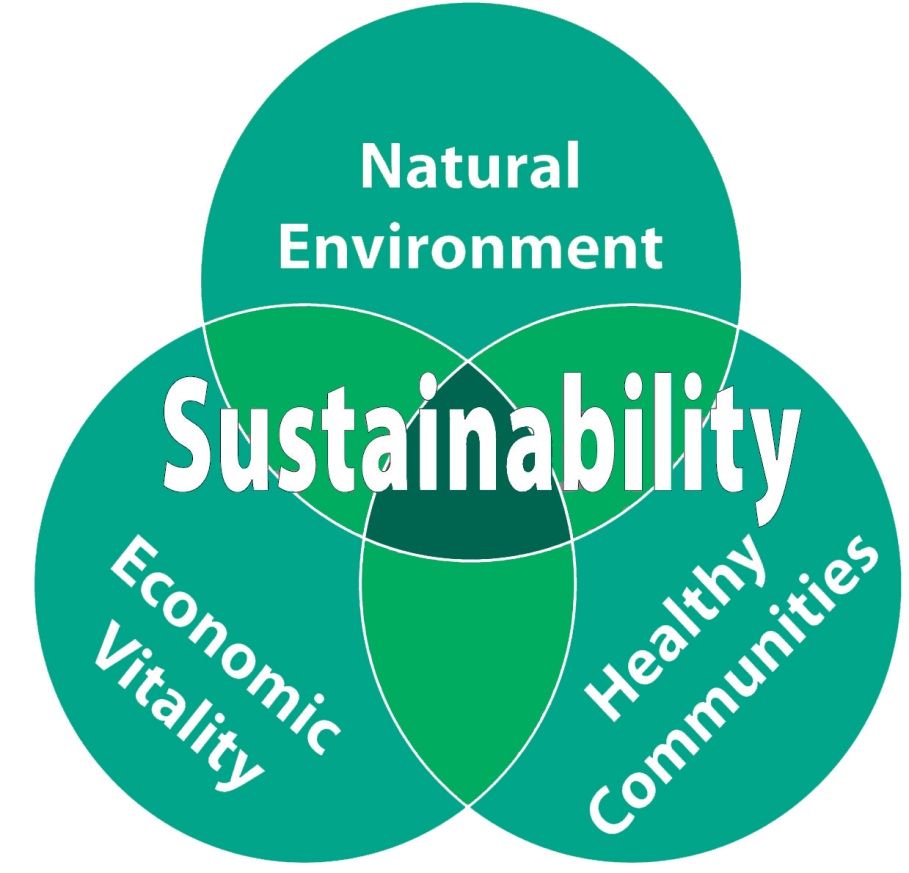 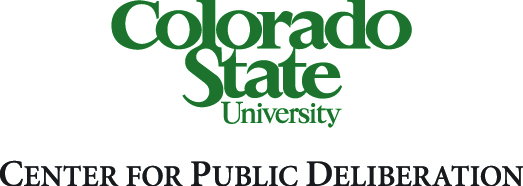 Dedicated to enhancing local democracy through improved public communication and community problem solving
Causes of Poor Public Discourse
Human nature
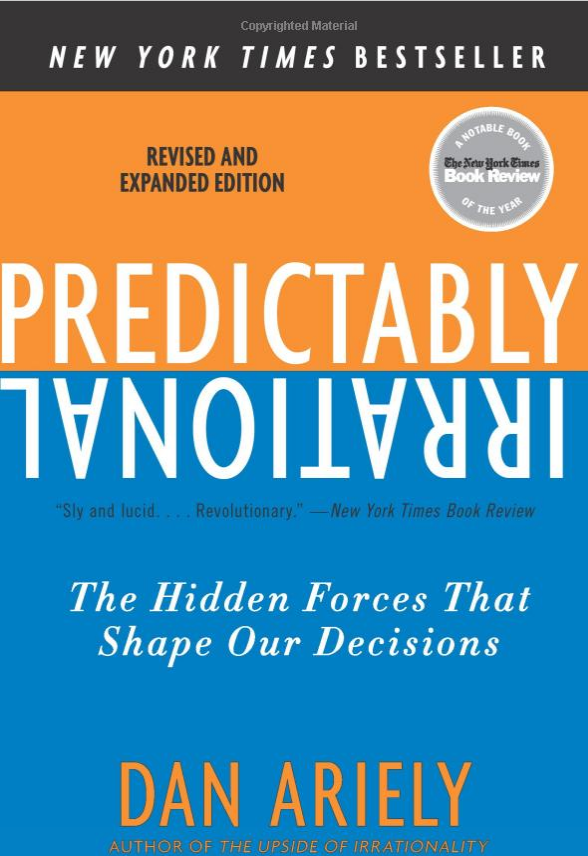 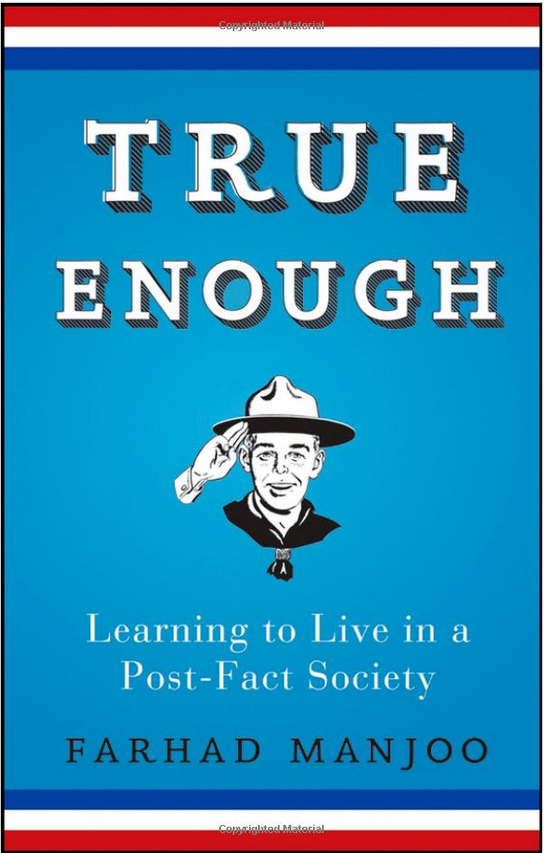 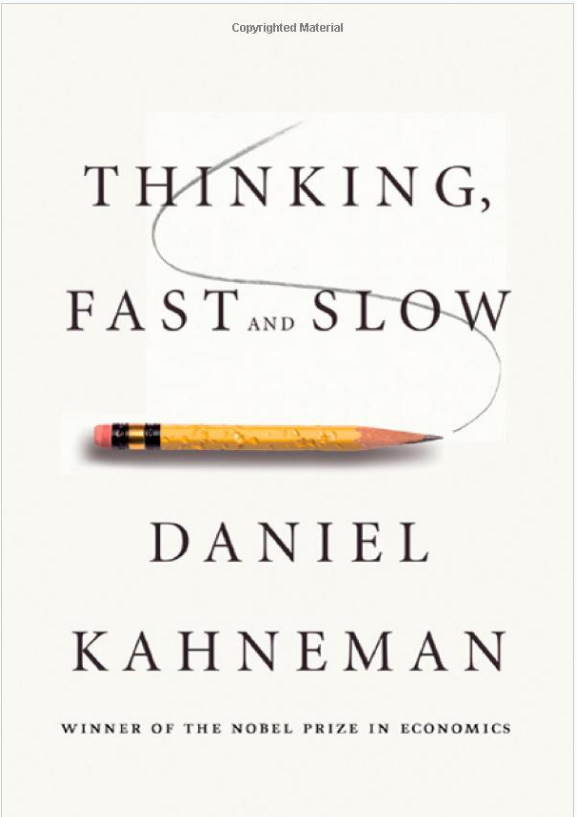 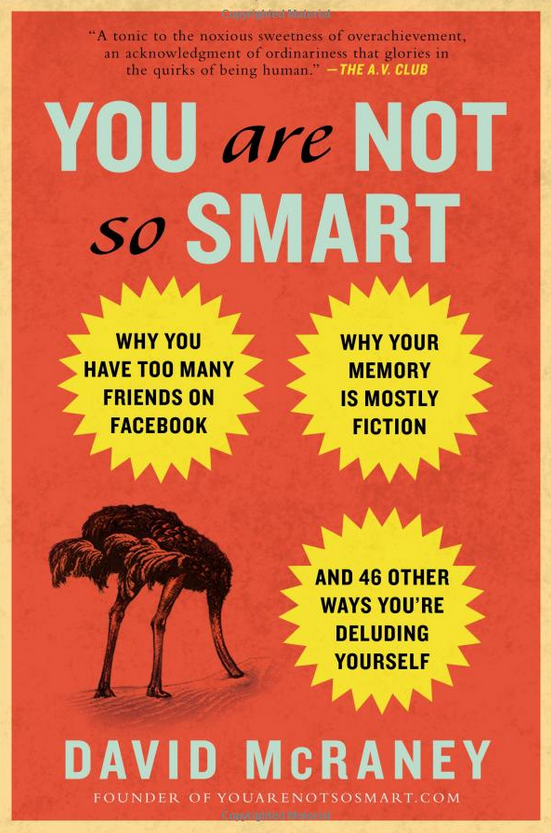 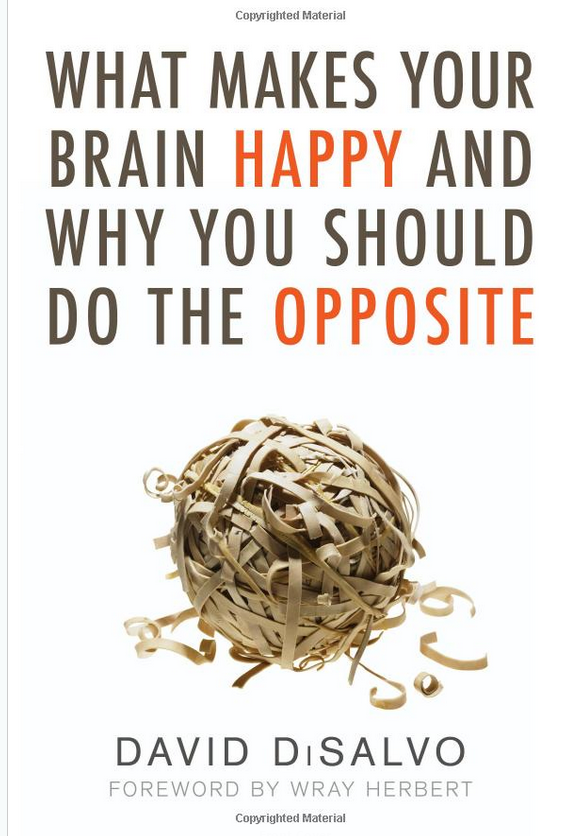 Causes of Poor Public Discourse
Human nature
Strategies of professional persuaders
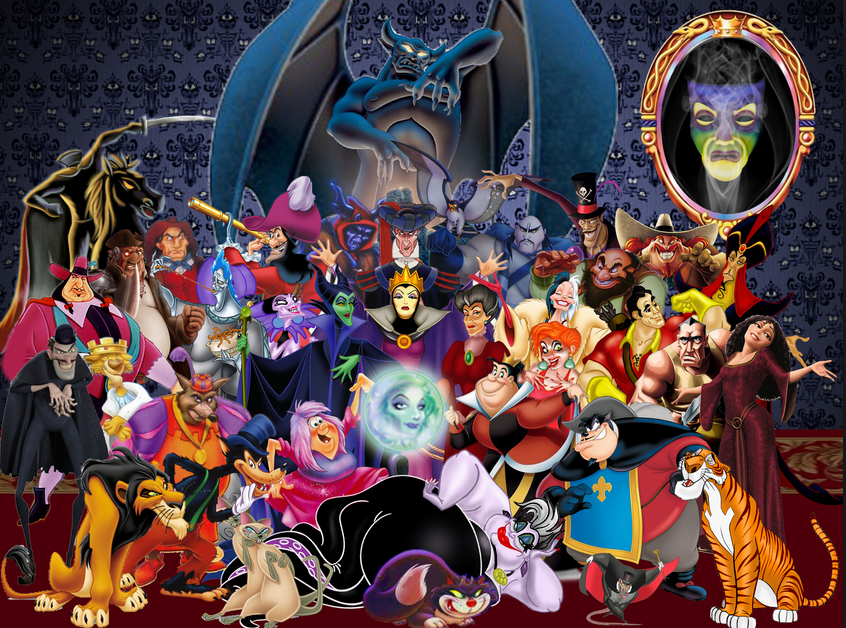 Causes of Poor Public Discourse
Human nature
Dominant strategies of professional persuaders
Lack of opportunity for authentic engagement
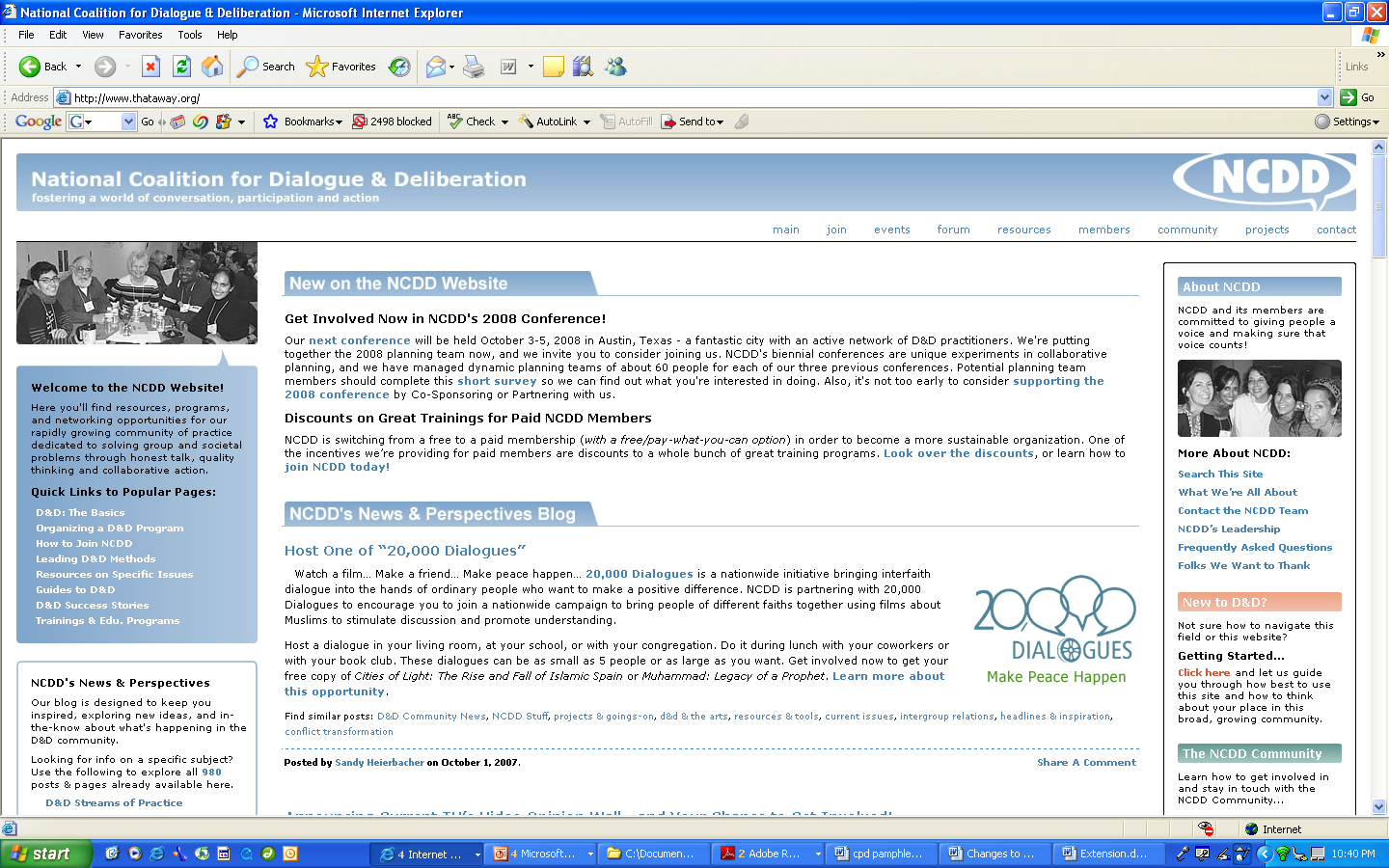 The National Coalition for Dialogue and Deliberation
www.ncdd.org
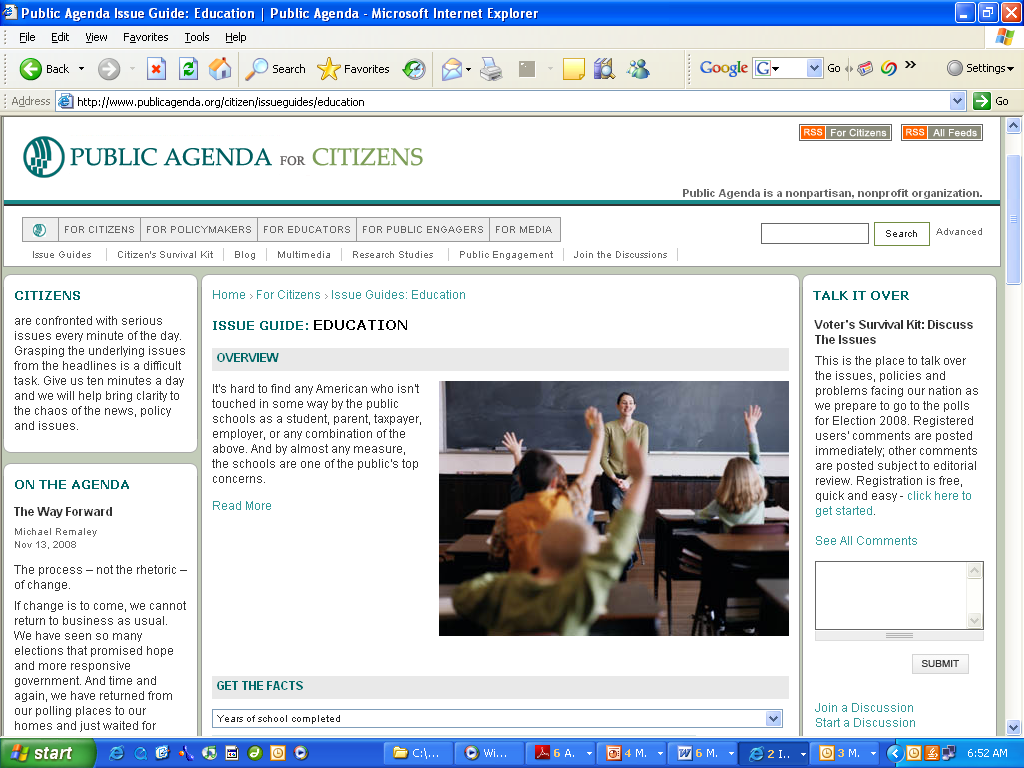 www.publicagenda.org
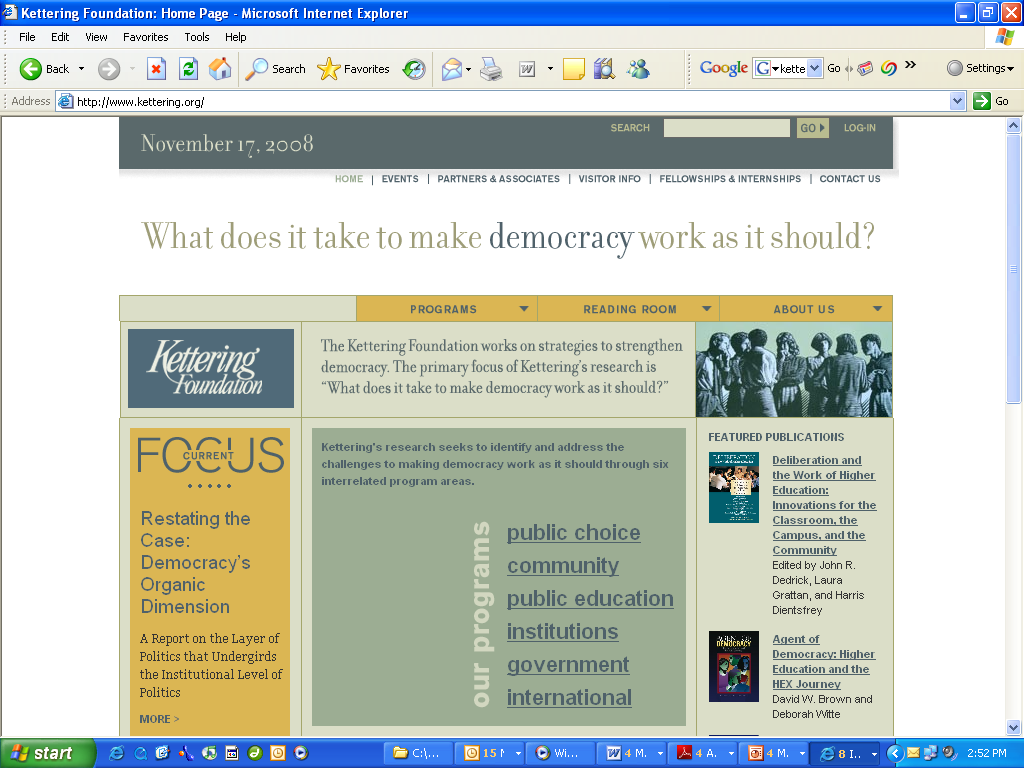 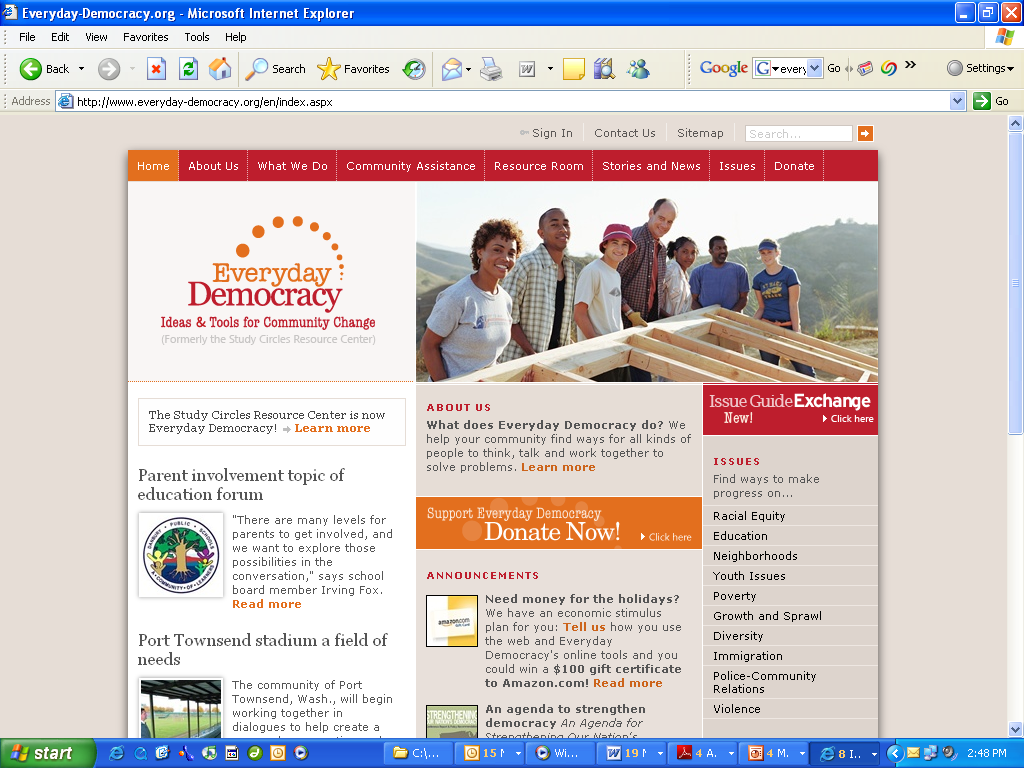 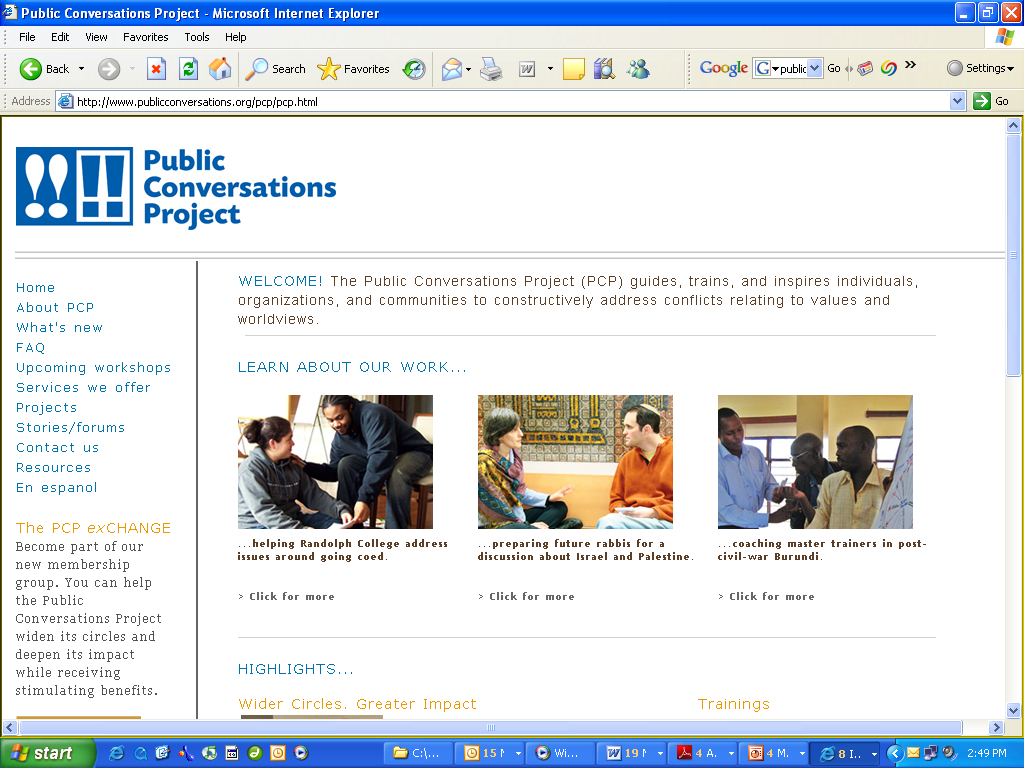 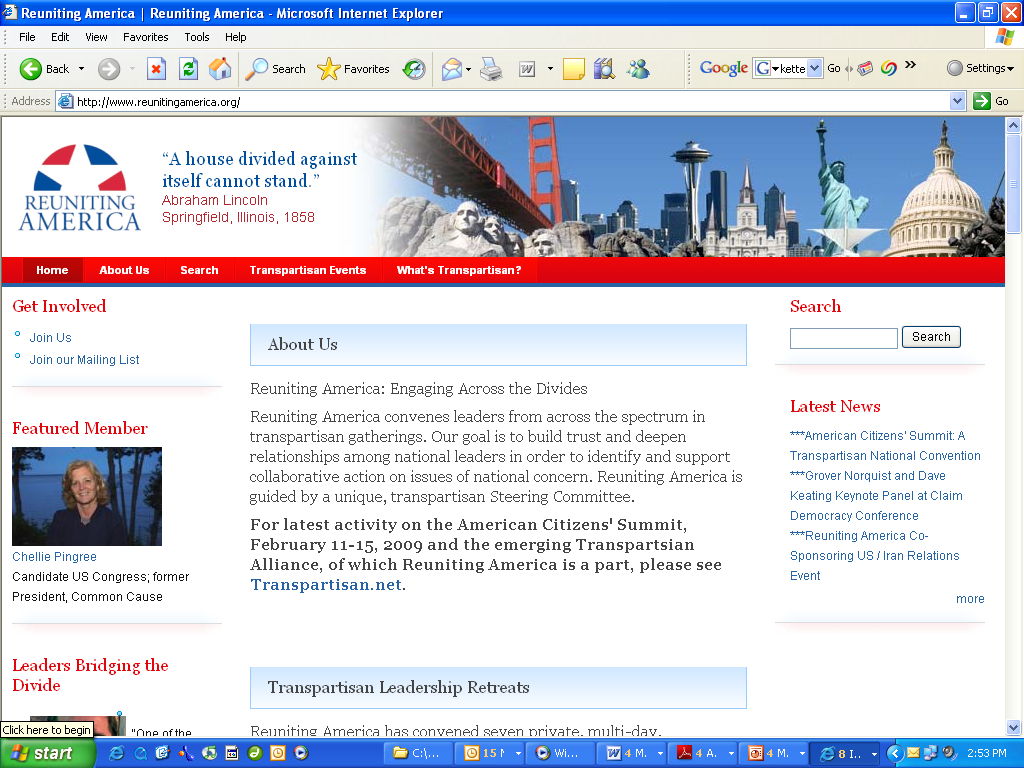 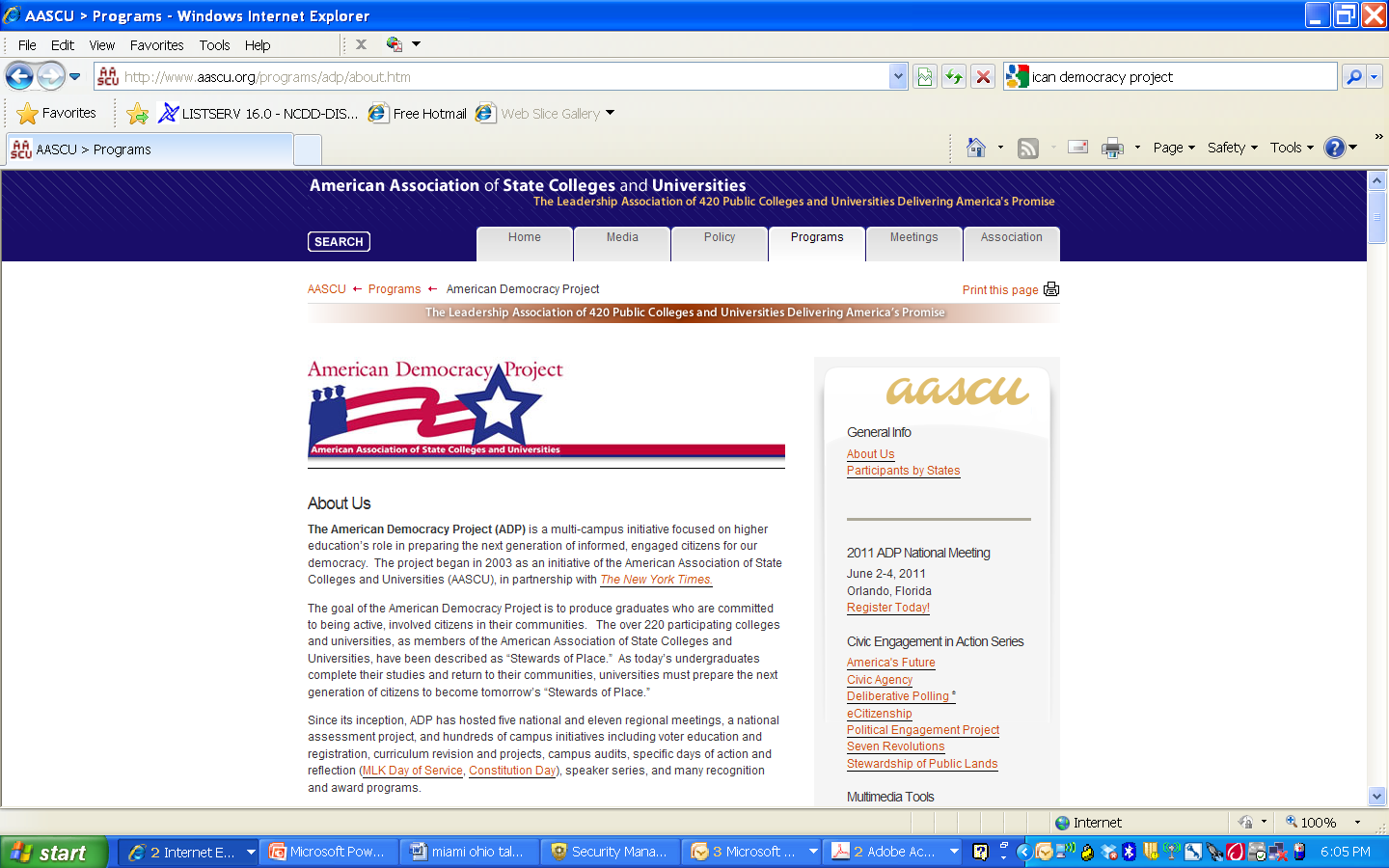 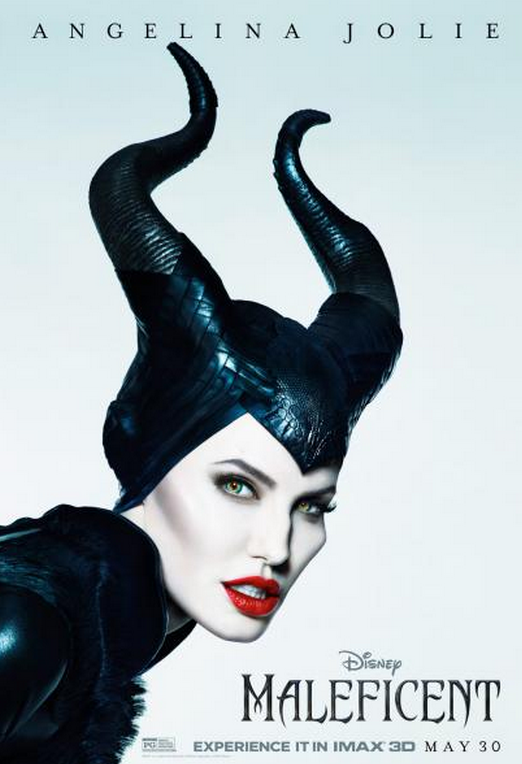 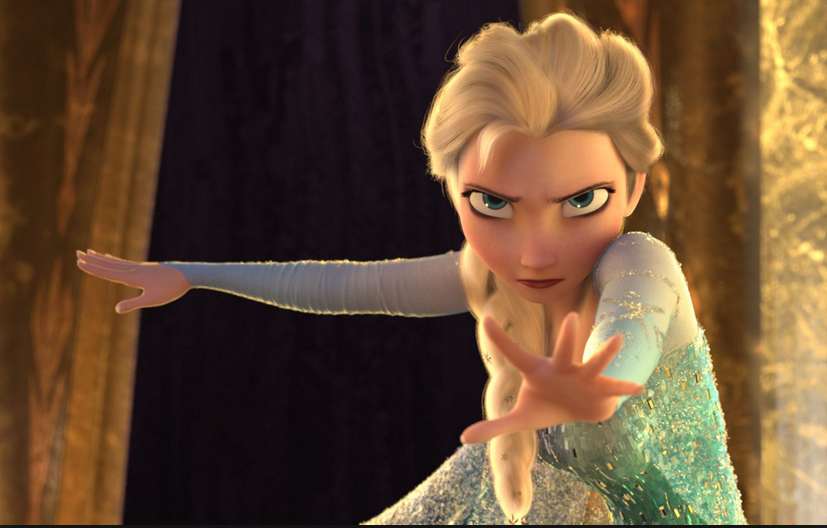 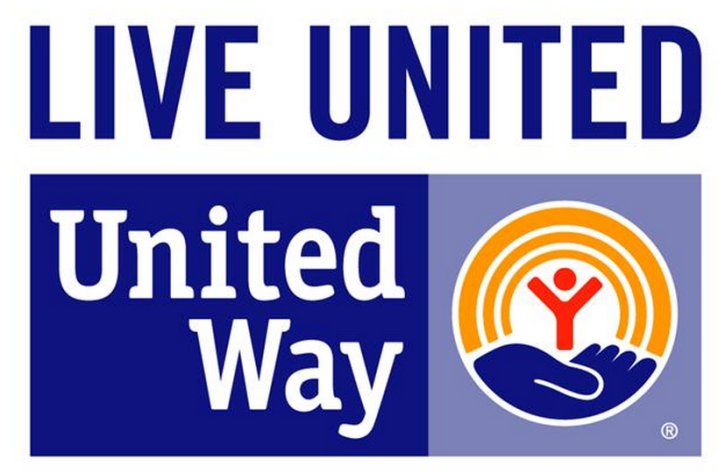 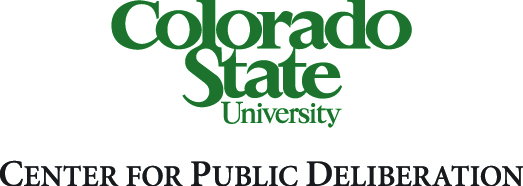 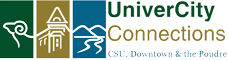 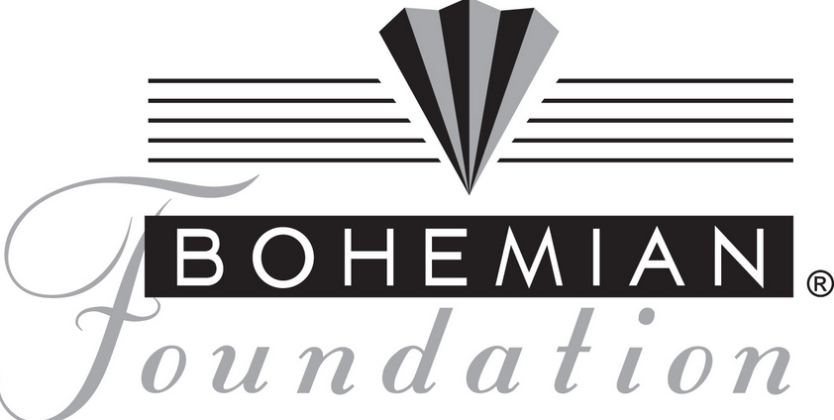 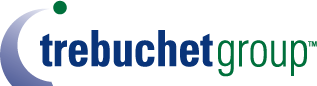 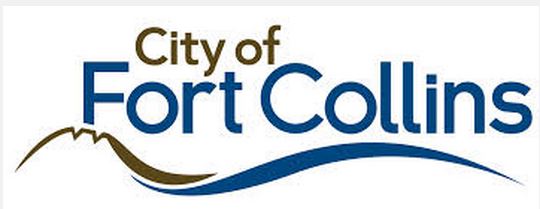 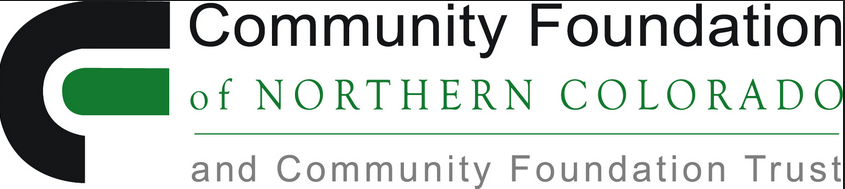 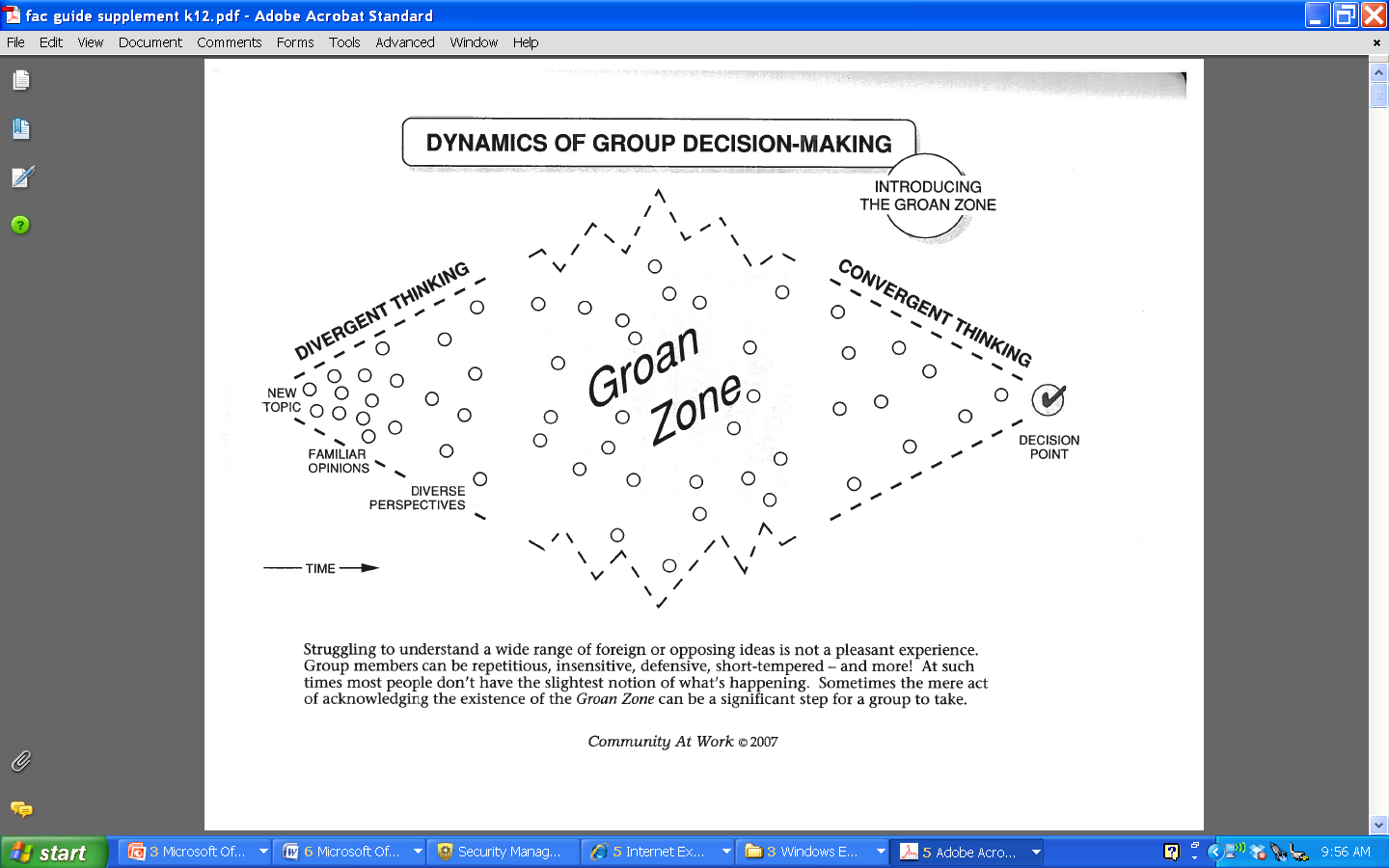 Sam Kaner, Facilitator’s Guide to Participatory Decision-Making
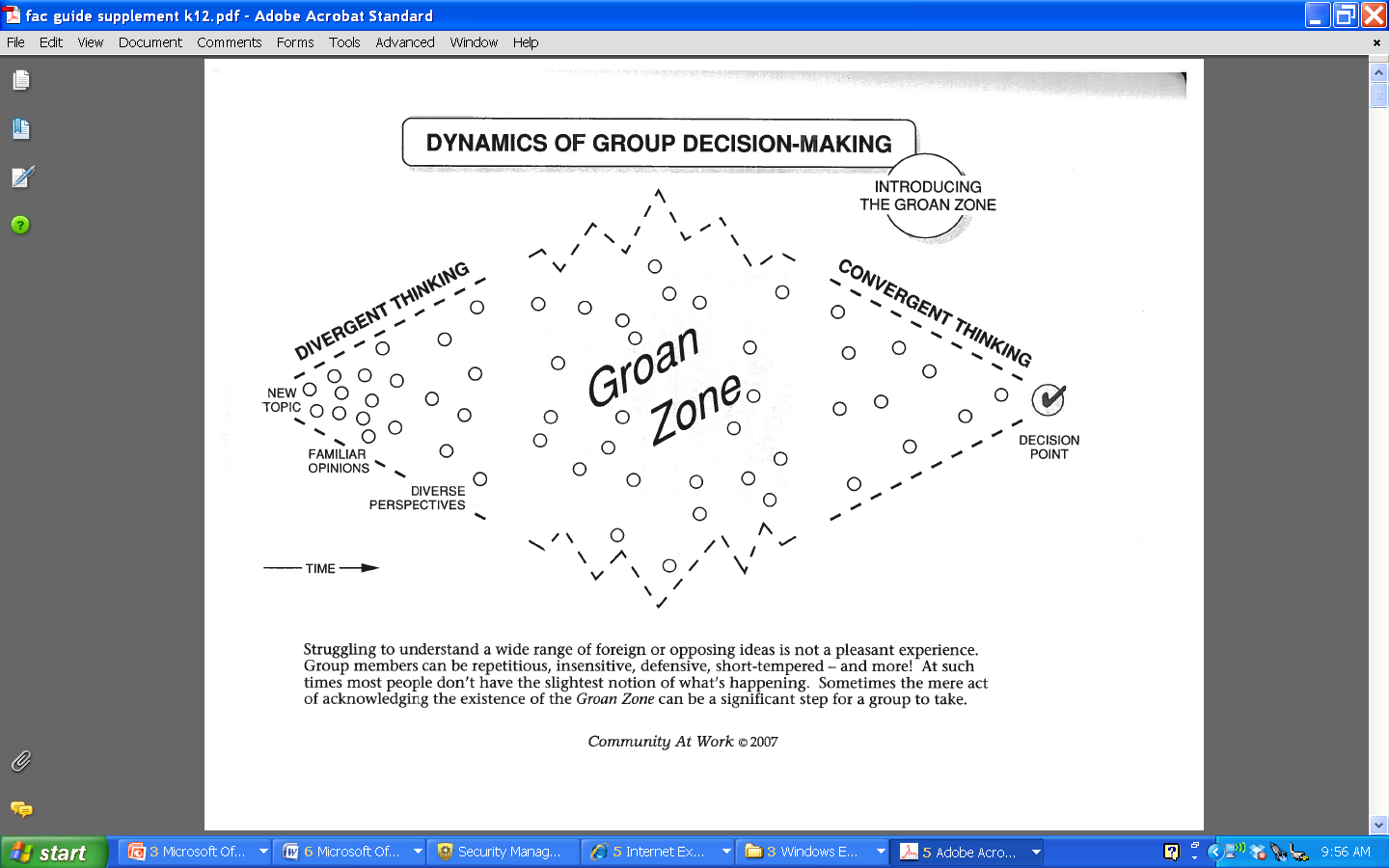 Sam Kaner, Facilitator’s Guide to Participatory Decision-Making
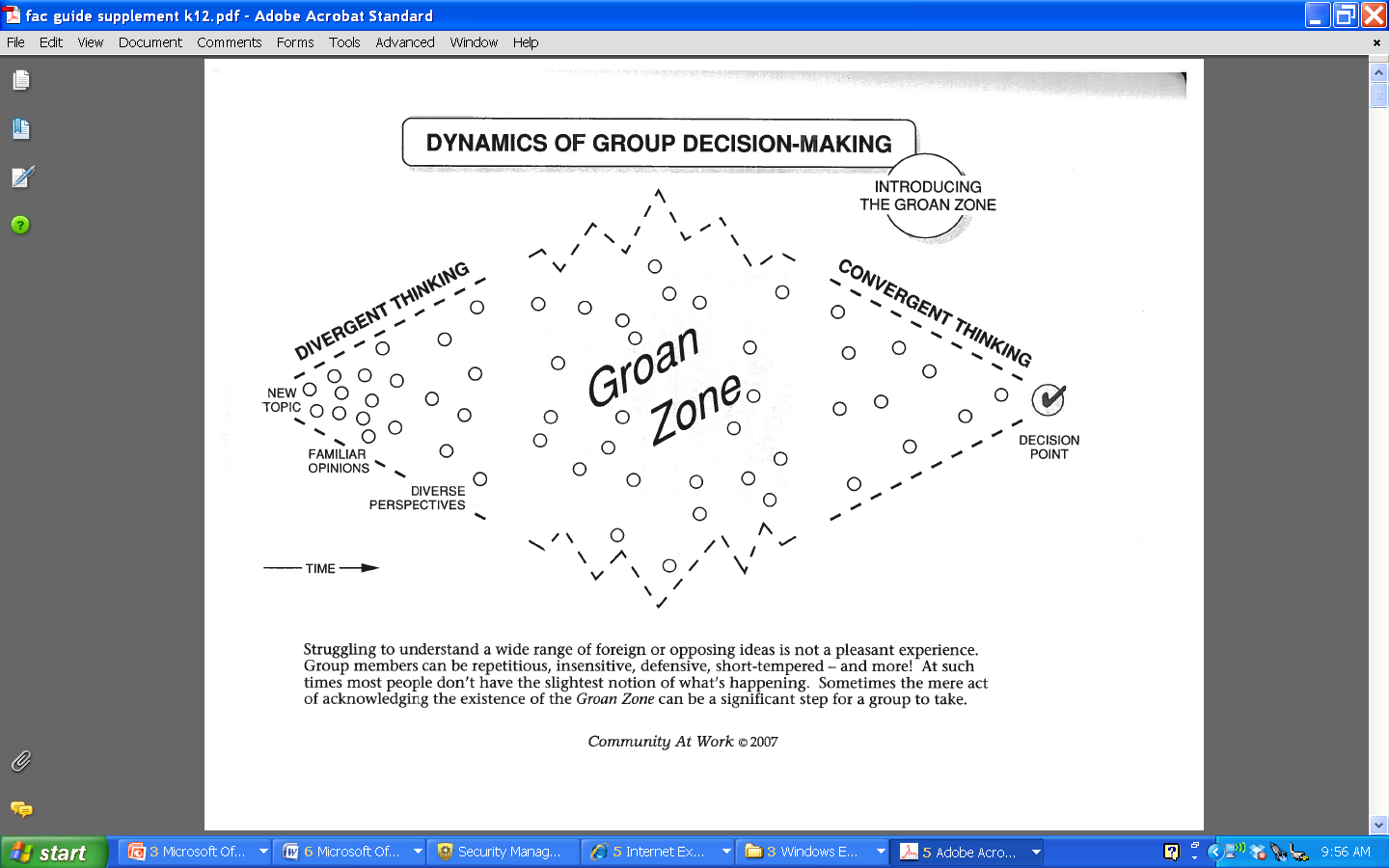 Not allowing enough divergent opinion

leads to



False consensus
(dissent not heard, wishful thinking supported, 
decisions likely either faulty or 
Unsustainable, often attracting 
strong opposition)
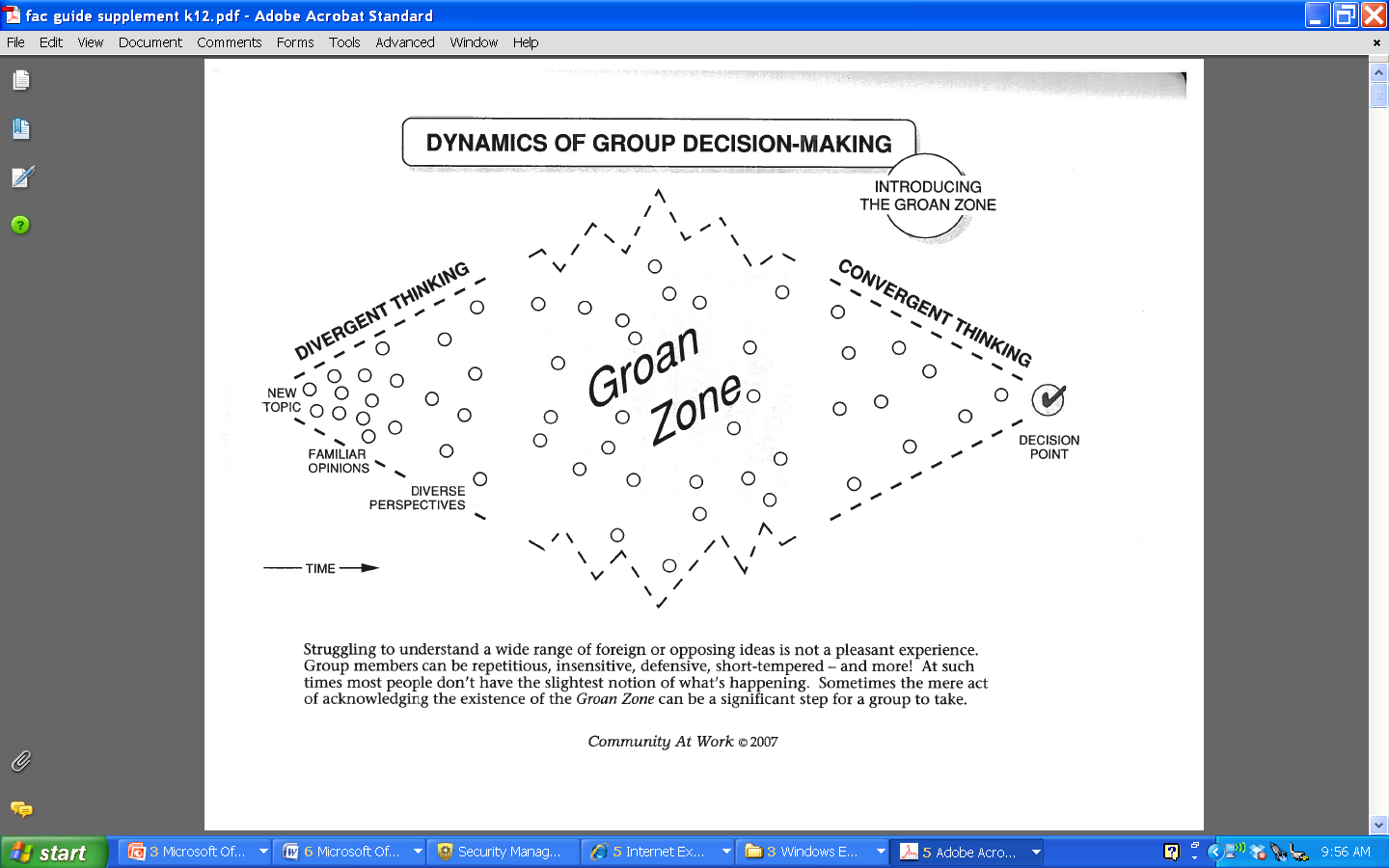 To avoid false consensus:
Communities need better processes to insure adequate divergent thinking and that voices are heard.
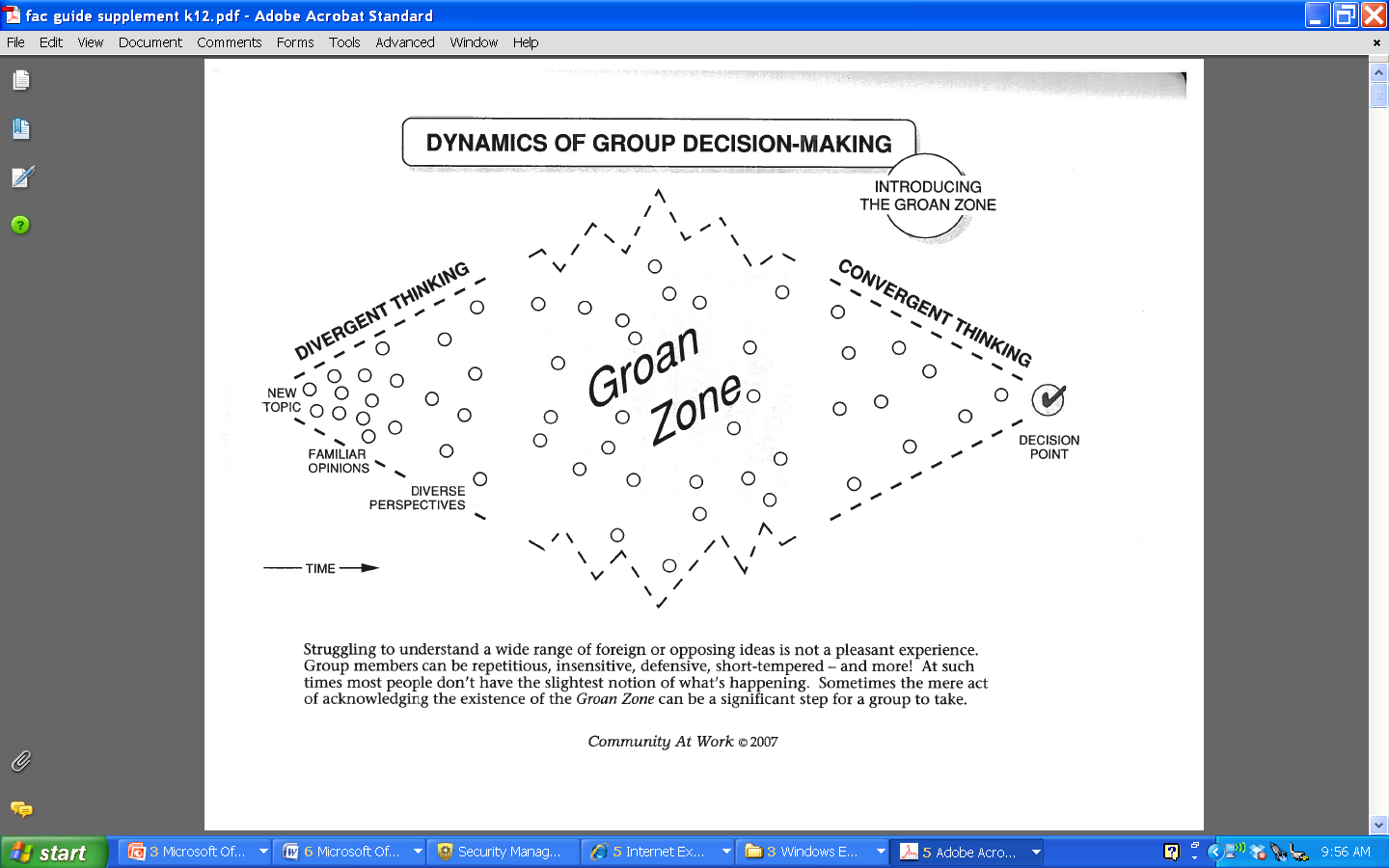 Sam Kaner, Facilitator’s Guide to Participatory Decision-Making
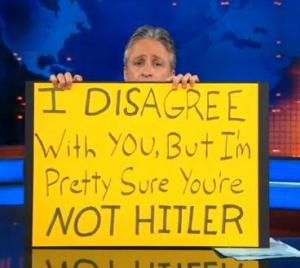 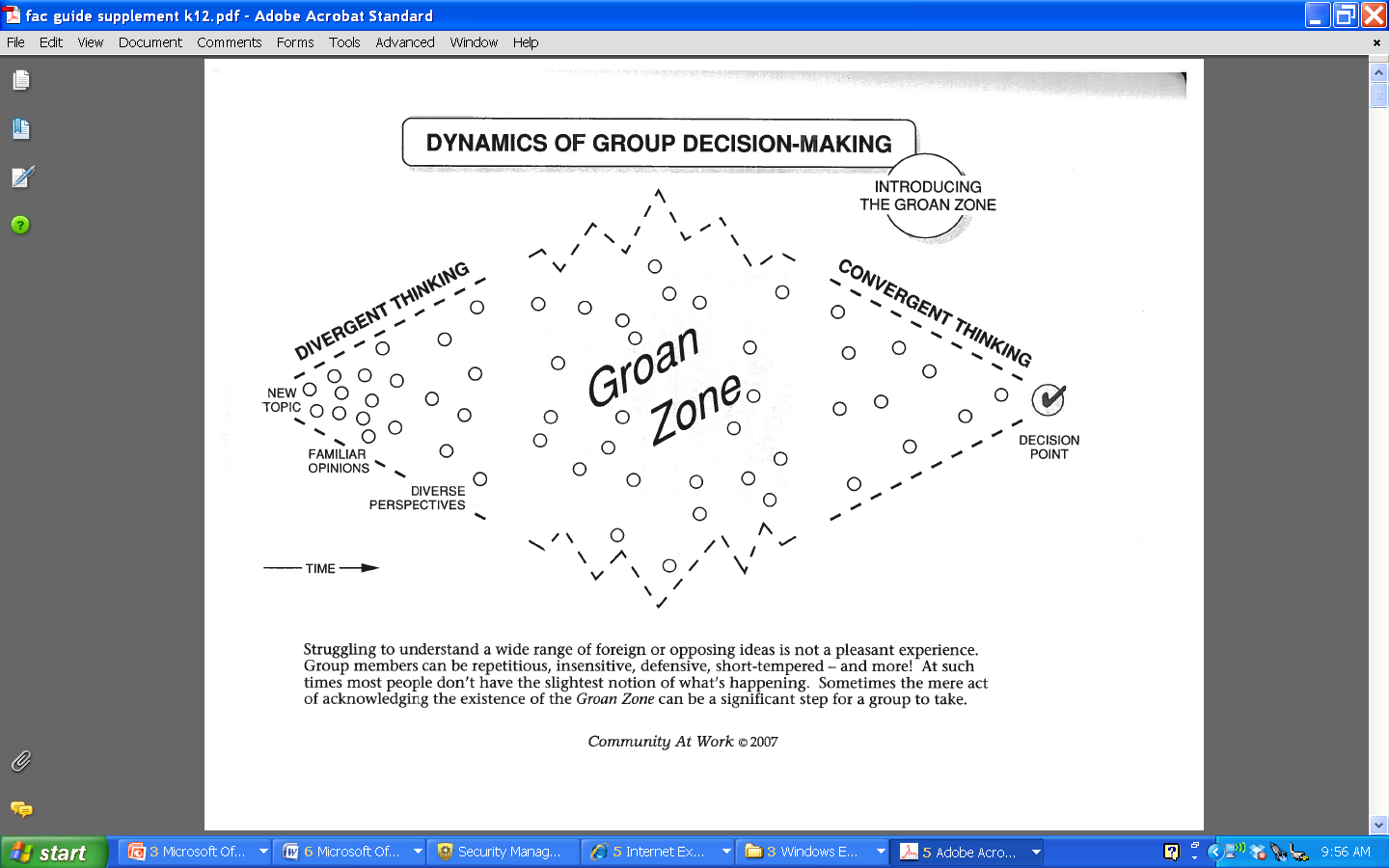 Exiting groan zone too early
leads to



False polarization
(sparks misunderstanding, distrust,
unsustainable one-sided solutions,
fact wars develop, spirals of conflict)
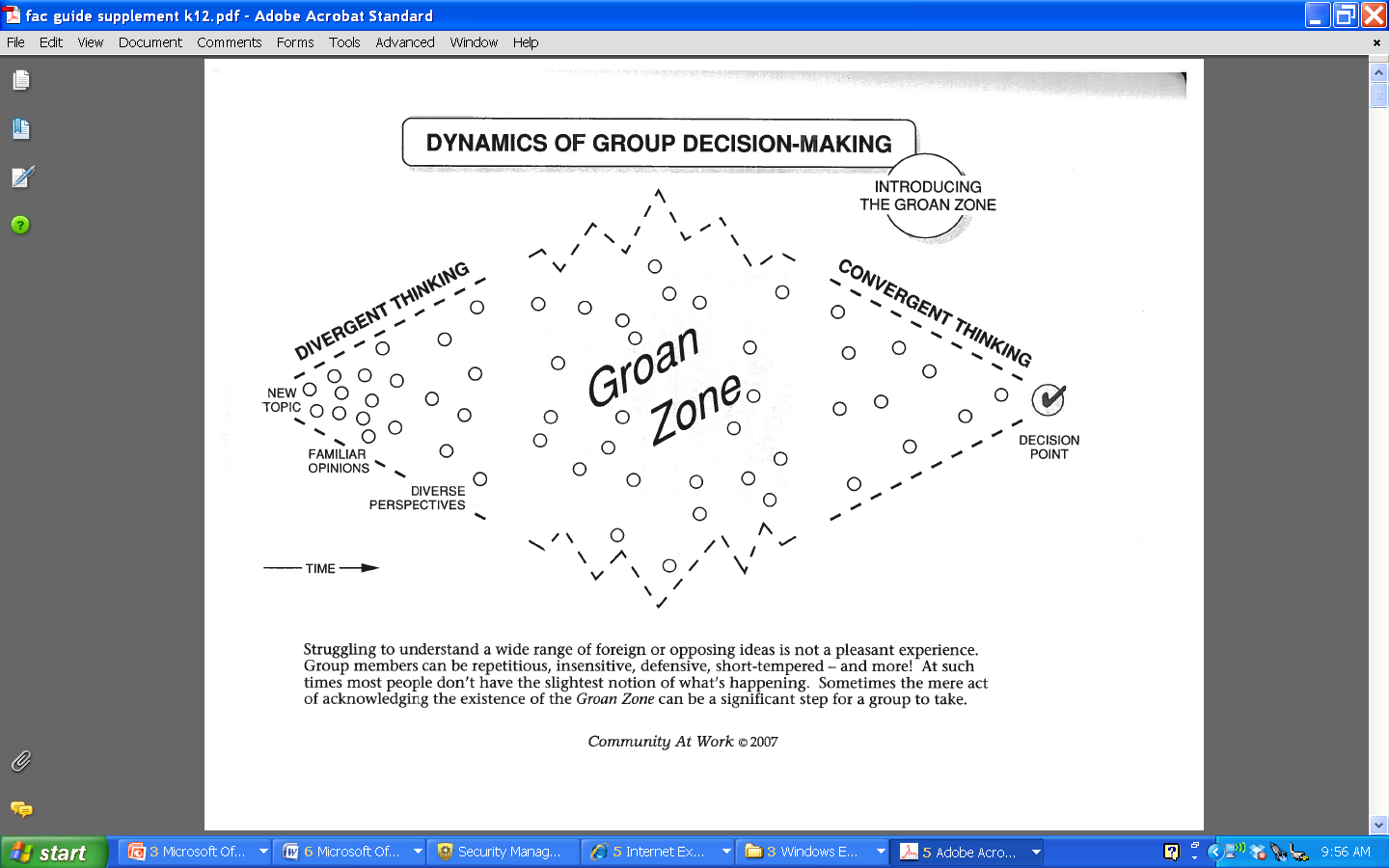 To avoid false polarization:
Communities need better processes to help them work through tough choices.
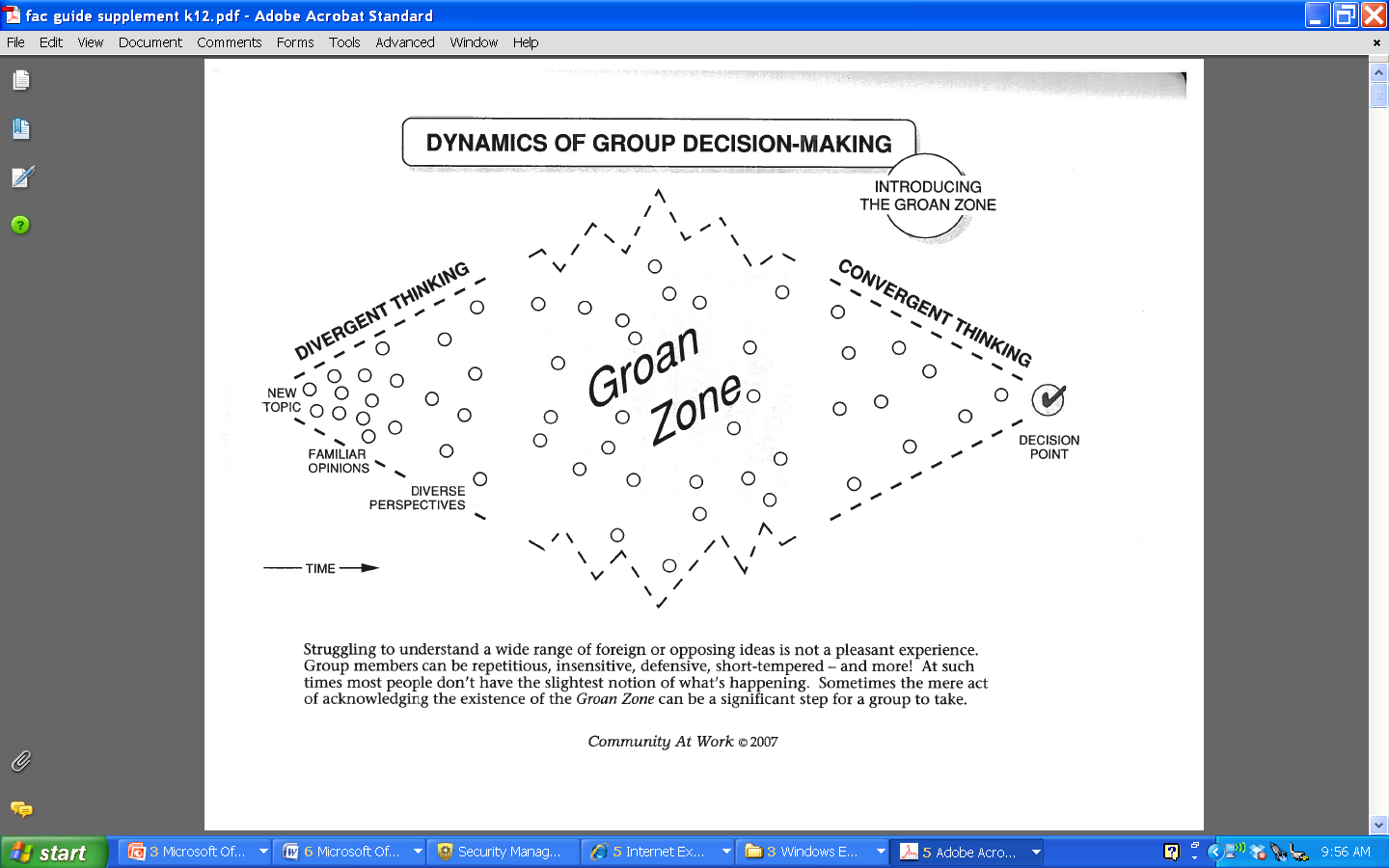 Sam Kaner, Facilitator’s Guide to Participatory Decision-Making
Getting stuck 
in groan zone
leads to






Paralysis by
Analysis
(no decisions,
frustrations with process,
chilling effect for 
future engagement)
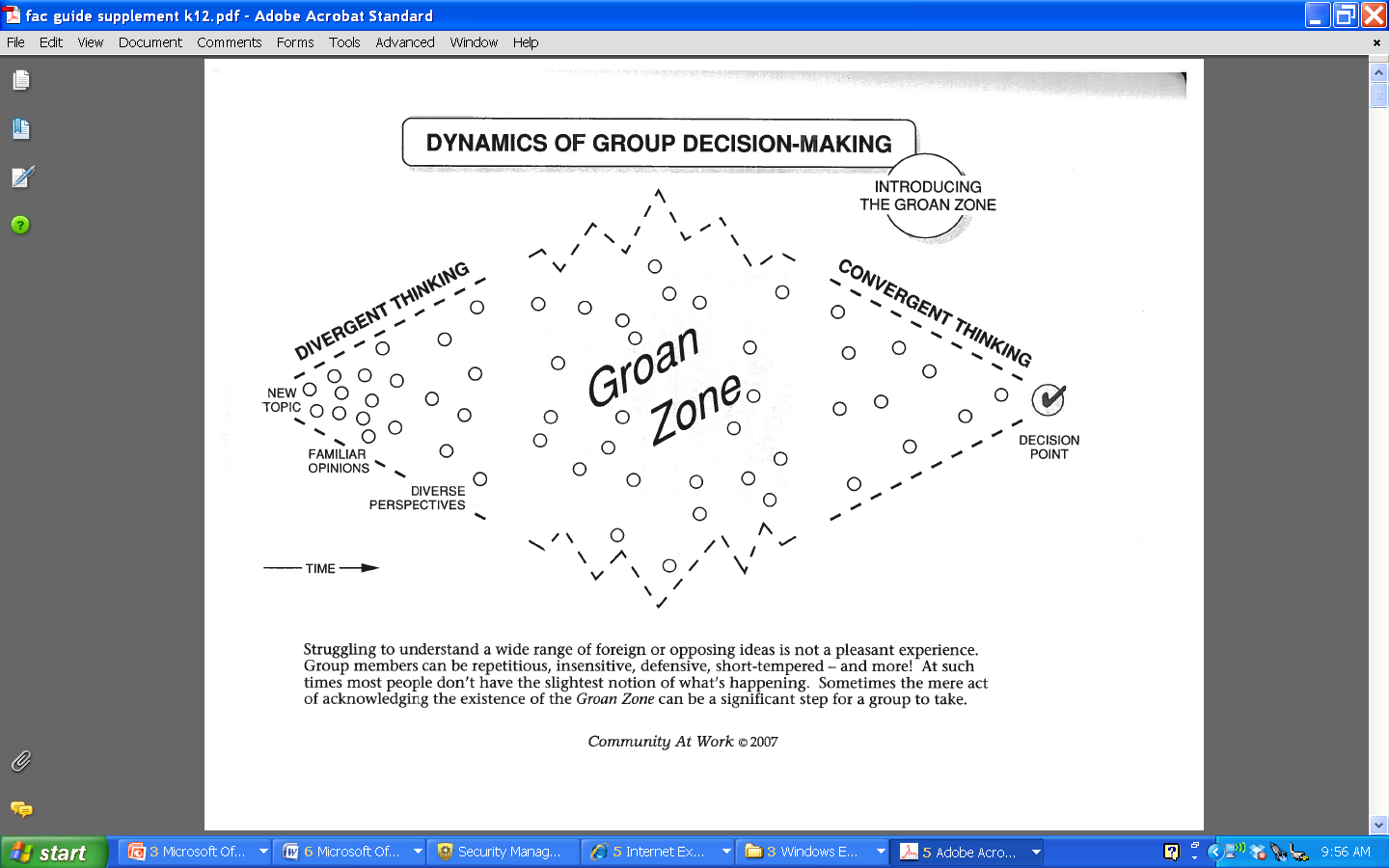 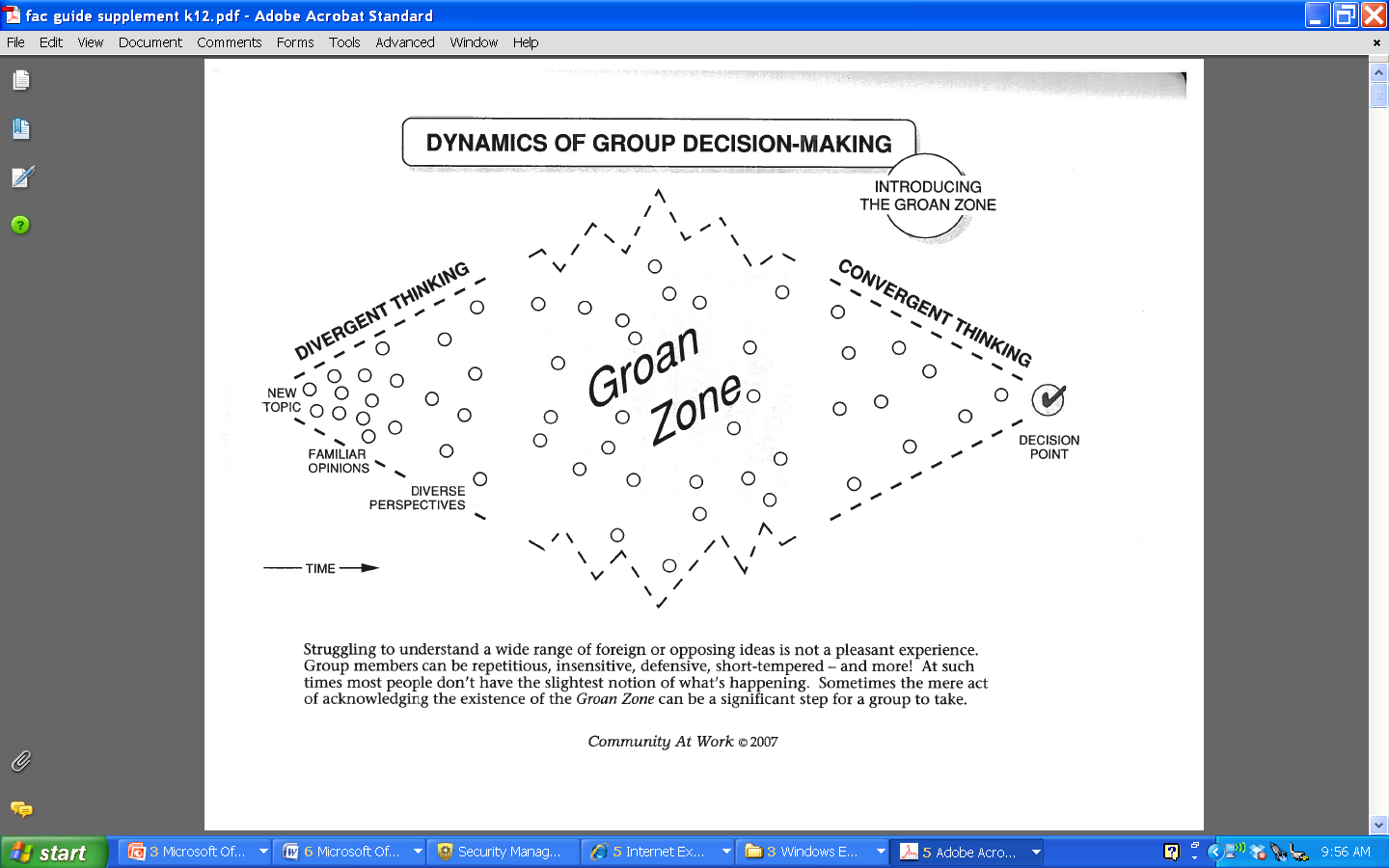 To avoid paralysis by analysis:
Communities need better processes for collaboration and moving from talk to action
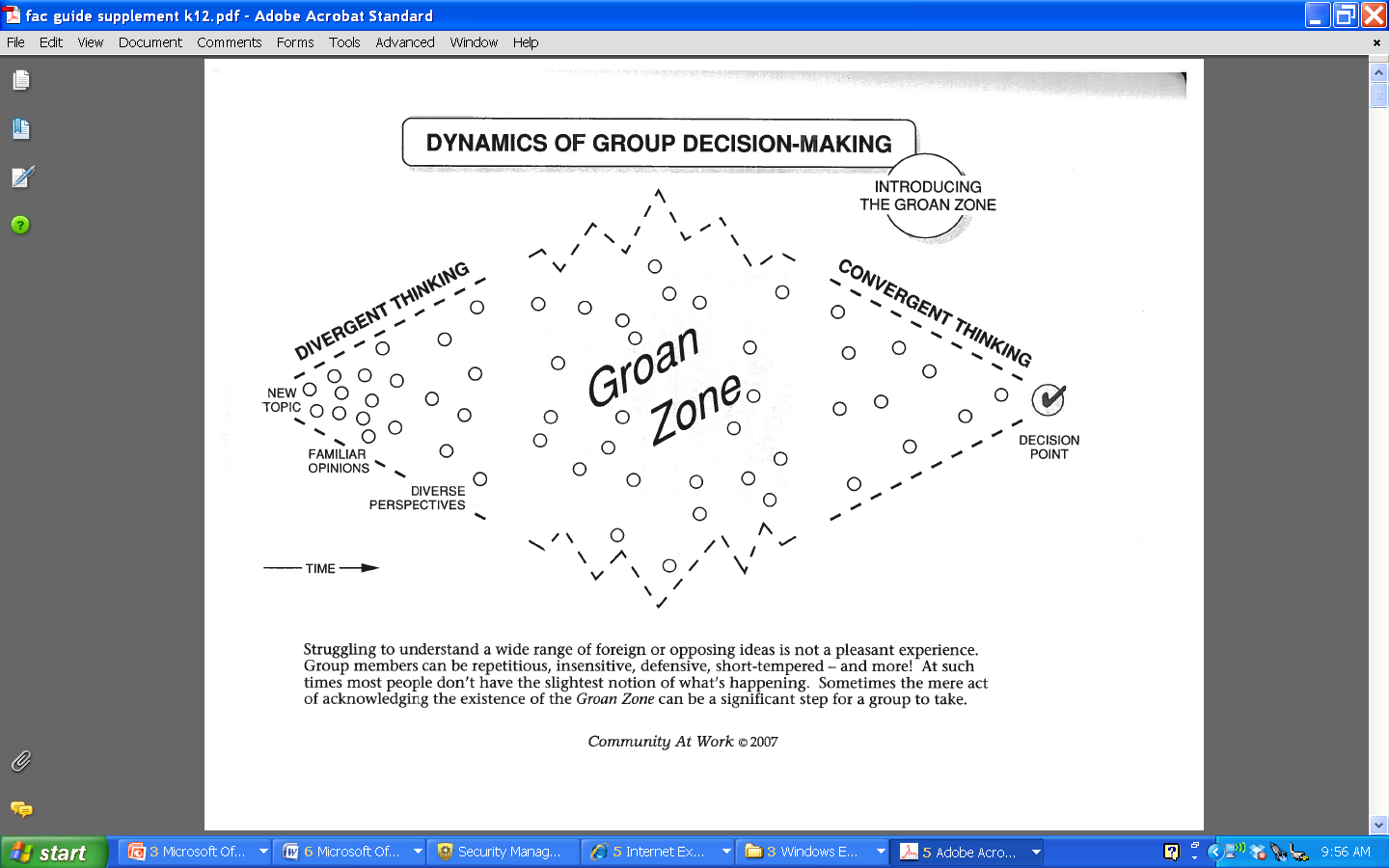 How to build community when there are no easy answersMay 13, 2015FoCoFutures Forums
Martín Carcasson, Ph.D.
Director of the Center for Public Deliberation
Associate Professor, Department of Communication Studies
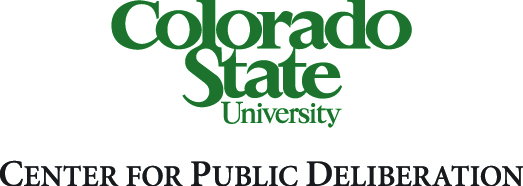